Participatory Governance Assessments 
for REDD+ (PGAs): 
the approach, its benefits and current status	


Calabar, 19-20 Feb. 2014
Danae Issa danae.issa@undp.org
Definition of Governance
GOVERNANCE
Governance is defined as comprising the mechanisms, processes and institutions that determine how power is exercised, how decisions are made on issues of public concern, and how citizens articulate their interests, exercise their legal rights, meet their obligations and mediate their differences
Democratic Governance(UNDP Definition)
Democratic governance means that people have a say in the decisions that affect their lives and that they can hold decision-makers accountable. 

It further entails that the rules, institutions and practices that govern social interactions are inclusive and fair, that women are equal partners with men in private and public spheres of life, that people are free from discrimination based on race, ethnicity, class, gender or any other attribute, and that the needs of future generations are reflected in current policies. 

It also means that economic and social policies are responsive to people’s needs and their aspirations, that these policies aim at eradicating poverty and expanding the choices that all people have in their lives, and that human rights and fundamental freedoms are respected.
How to “measure” governance?...
World
Governance
Assessment
Global
Accountability Report
Gender
Empowerment
Measure
Press
Freedom
GAPS in
Workers’ Rights
Global Integrity
BEEPS
Index
Index of
East Asia
Bribe Payers Index
Economic
Barometer
Freedom
Opacity
Commitment to
Index
CIRI
Development
Governance
Human Rights
Global
Matters
Database
Eurobarometer
Afrobarometer
Competitiveness
Index
Polity
Bertelsmann
CPIA
International Country
Corruption Perception
Transformation
Freedom in the
(
WB
)
Risk Guide
Index
Index
Media
Open
World
Journalists
Sustainability
Budget
killed
Index
Index
1974
76
78
80
82
84
86
88
90
92
94
96
98
00
02
04
06
Exponential growth of governance indicators industry over the last 2 decades
But what do they measure, for what purpose, with what effect?
[Speaker Notes: Pero medir por que, para que?... Indicadores globales sirven para clasificar los paises, pero no son muy utiles para evaluar el estado real de la gobernabilidad/transparencia dentro de los paises y casi nunca resultan en un mejoramiento de la gobernabilidad/transparencia dentro del pais. 

Muchas veces el indicador determina lo que se va  a medir, los temas prioritarios en el pais.

Tendria que ser lo contrario: el contexto del pais, las prioridades en el pais tendrian que determinar que se va a medir, y los indicadores tiene que venir al servicio de los problemas q tiene el pais, y no lo contrario.]
What are the objectives of governance assessments?
Examples:
External assessments: by development partners, independent research institutions, private sector companies,... 
To make decisions on investment
To make decision on aid allocation, development support plans
 strategic information for foreign affairs decisions;...
But limitations on ownership and national capacity development
Peer assessments: assessment of a state by other states (peers) on a voluntary basis e.g. African peer-review mechanism among AU members
National or local assessments:
 To understand the causes of a problem and obstacles to reform (bottlenecks), or factors for success of policies
 Evidence-based policy-making 
 Understand the impact of certain governance issues on a specific sector or population groups and design solutions
Country-led Participatory Governance Assessments:
Are undertaken by a country on its own initiative
 Can be conducted by government, parliament, CSOs, academic institutions, media organizations, or a coalition of different entities
 Can monitor different aspects of governance (comprehensive, sectoral, local…)
 Include participation of both State and non-State actors
 Influence political decision-making and policy-making
The double purpose of participatory governance assessments:
Strengthen the supply of governance (evidence-based policy-making)
Strengthen the demand for governance (accountability mechanism)
PARTICIPATORY GOVERNANCE ASSESSMENT
4 fundamental principles:
Accountability: Country-led assessments act as a critical accountability mechanism for governance performance to local stakeholders. 
Participation: A broad and representative range of national actors have opportunities to input into key stages of the assessment process. 
Transparency: National actors have unbiased access to information on the assessment process and the results of the assessment are made available to the public as a public good.
Legitimacy: National actors agree that the assessment process and its results are legitimate and should be followed.
10 characteristics
Assessment is aligned to national political priorities, such as NDP 
Assessment is country contextualized
Methodology is rigorous
Selection of indicators is transparent and participatory
Results are stored in a public national database
Indicators are pro-poor and gender-sensitive
Capacity of national stakeholders are developed
The assessment is cost-effective and timely
The results are widely communicated
The assessment is repeated
[Speaker Notes: 10 central features of an effective democratic
governance assessment
1. The governance assessment system is anchored in the national
development plan
2. The assessment is country contextualized and focuses on
national governance priorities
3. A methodology is used that conforms to global standards in
terms of technical and scientifi c rigour
4. Indicators for the assessment are selected and generated
through a transparent, participatory and inclusive process
5. There is an institutionalized procedure to collect data from
a variety of sources and a public national database that stores
this information
6. The assessment is poverty and gender sensitive, and responsive
to other vulnerable groups in the country
7. There is a targeted approach to developing the capacity of
national stakeholders
8. The assessment is cost-effective and timely
9. The results of the governance assessment are widely
communicated and disseminated
10. The assessment is repeated to secure monitoring of
governance performance over time]
A PGA IS A PROCESS
Added value of participatory process
Technical benefits and political benefits
Local relevance of the information: provides information that is actually needed and demanded by the concerned stakeholders
Actionability of indicators 
Ownership by actors – accountability: increases the likelihood that actors will follow-up on the recommendations and take actions based on the information
Consensus-building and political will: process may strengthen political dialogue
Sustainability – Continuation of the dialogue and institutionalization of the assessment over time, towards an improvement of the country situation
Legitimacy – when all stakehoders concerned have participated in taking decisions at all steps of the process, they are more likely to trust the process and its results, and consider the information legitimate
Public trust in the exercise which is public and transparent 
Better use of indicators in planning by different entities
Increase
impact of 
assessment
[Speaker Notes: Based on experience from other countries, these are some of the benefits that may take place as a result of broadening ownership. 

For example, if stakeholders are involved in making key decisions in creating a framework, such as identifying needs and purpose, select tools, choose relevant indicators, design a method for collecting data, this creates greater commitment.

Experience show that ownership and commitment may reduce bureaucratic resistance to the assessment exercise.]
Feeding policy
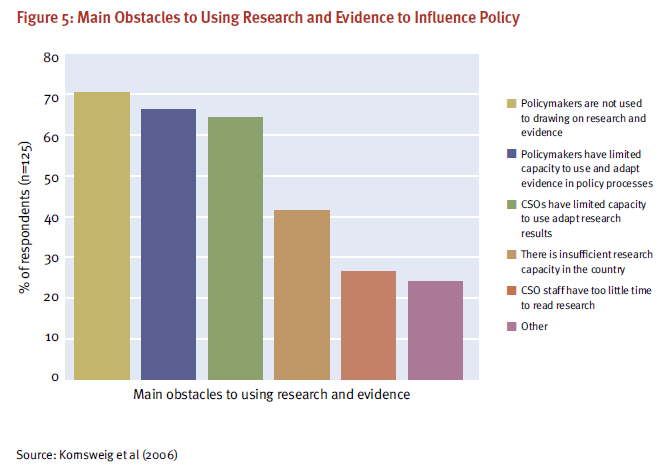 [Speaker Notes: Not only can policymakers be resistant to CSO engagement in policy processes, they are also often resistant to research (which might contradict / go against vested interests/incentives)]
Relevance of PGAs to REDD+
For government: 
 to highlight areas in need of urgent attention and prioritize action;
 to provide relevant information on governance for policy-making and planning at national and sub-national level;
 as a basis for political reform;
 as governance data that can aliment the National Safeguards Information System, to be transmited to the UNFCCC;
 to monitor progress and regression if regularly updated.
For civil society: 
 Consistent information on governance that can be used for advocacy and demanding accountability to decision makers 
 Data validated by the government, which avoids debates on the accuracy on the information and allows to move forward in the dialogue between civil society and government
 To monitor progress or lack thereof
REDD+ safeguards
Participatory Governance Assessments (PGAs) for REDD+
UNDP experience on governance assessments
FAO experience on forest data collection
PGAs for REDD+
Pilot PGA for REDD+
projects
INDONESIA
NIGERIA
VIETNAM
ECUADOR
Knowledge resource on PGAs for REDD+
Practical Guide on PGAs for REDD+ (to be published soon):
Importance of governance for REDD+
PGA approach
Concrete indicative steps to conduct a PGA: 
	1: Preparation
	2: Structural Design and Joint Decision Making
	3: Indicator Development and Data Collection and Analysis 
		Determining Components
		Developing Indicators
		Data Collection Methods
		Validation and Analysis of Data
	4: Communication of Results and Use of Data
Step 1: Preparation
Map and identify relevant stakeholders
Start identifying potential end-users, how to best communicate results and which institution will be best placed to update PGA data regularly in the long run;
Map current governance initiatives to avoid overlap and identify potentially relevant data sources
Step 2: Design and joint decision
Raise awareness  on the PGA among key stakeholders
Determine the geographical scope (national and/ or local level),
Prioritize governance issues to be covered by a PGA for REDD+
Agree on a general roadmap/ milestones for the PGA process
Agree on how the PGA can be structured and organized (management structure)
Step 3:  Data collection, validation and analysis
Discuss options and agree on appropriate data collection methods
Develop indicators based on the governance issues prioritized
Collect data as agreed
Stakeholders to validate the data and the preliminary  analysis before launch
Refine the indicator set
if/ as appropriate
Step 4: Communication of results and use of data
Disseminate data set, key findings  and policy recommendations through launch and methods     agreed to reach all stakeholders
Use of data and follow- up of recommendations 
Demand for further technical support to be determined by stakeholders
Institutionalize the assessment by identifying insitution responsible for future data updates and dissemination 
- repeat at regular intervals
And in Nigeria...
So far: 
 PGA Committee created
 Priority governance issues identified
 Draft indicator set elaborated
 First PGA cycle to be completed this year
1. Broad and informed participation of REDD+ stakeholders
2. Harmonization of policy and legal framework for REDD+
3. Transparency and accountability of the REDD+ process and finance
4. Inter-governmental relations and coordination
Draft indicator set available
PGA/REDD+ Committee
Current status